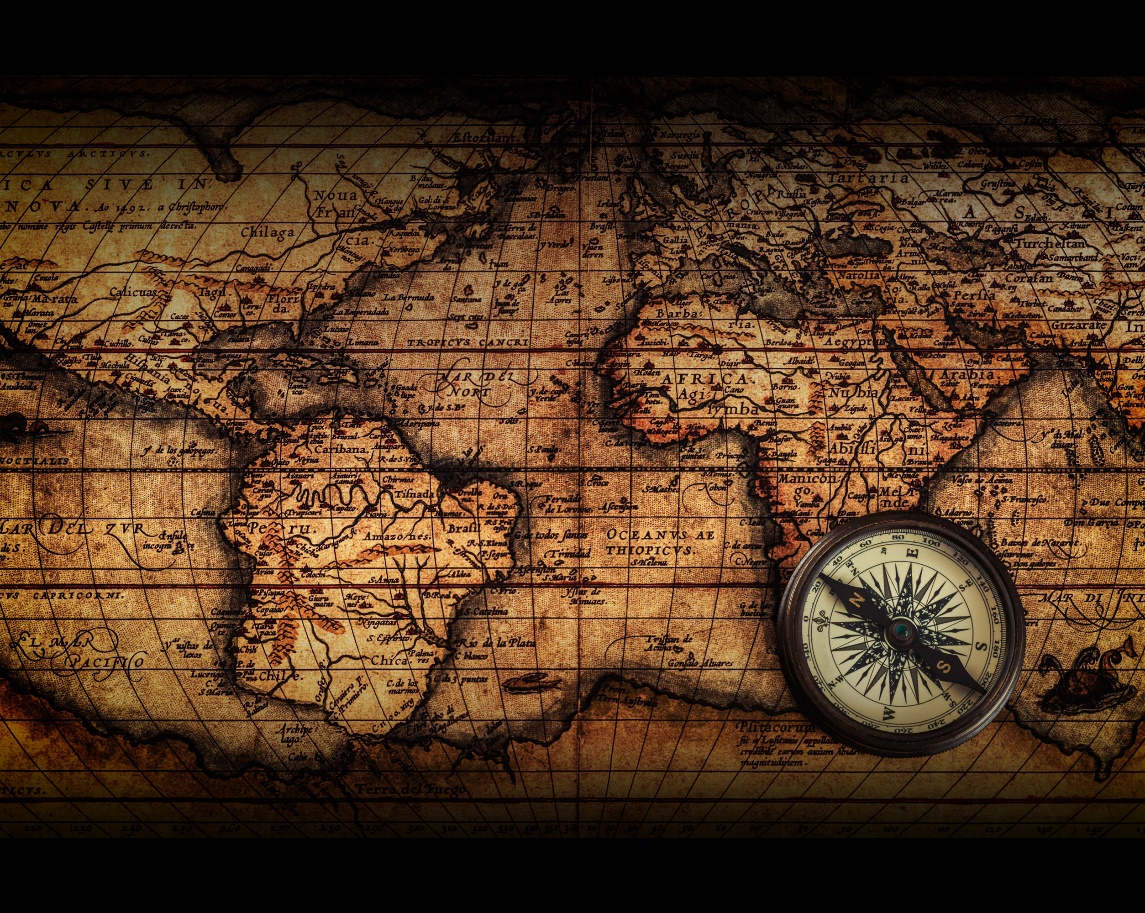 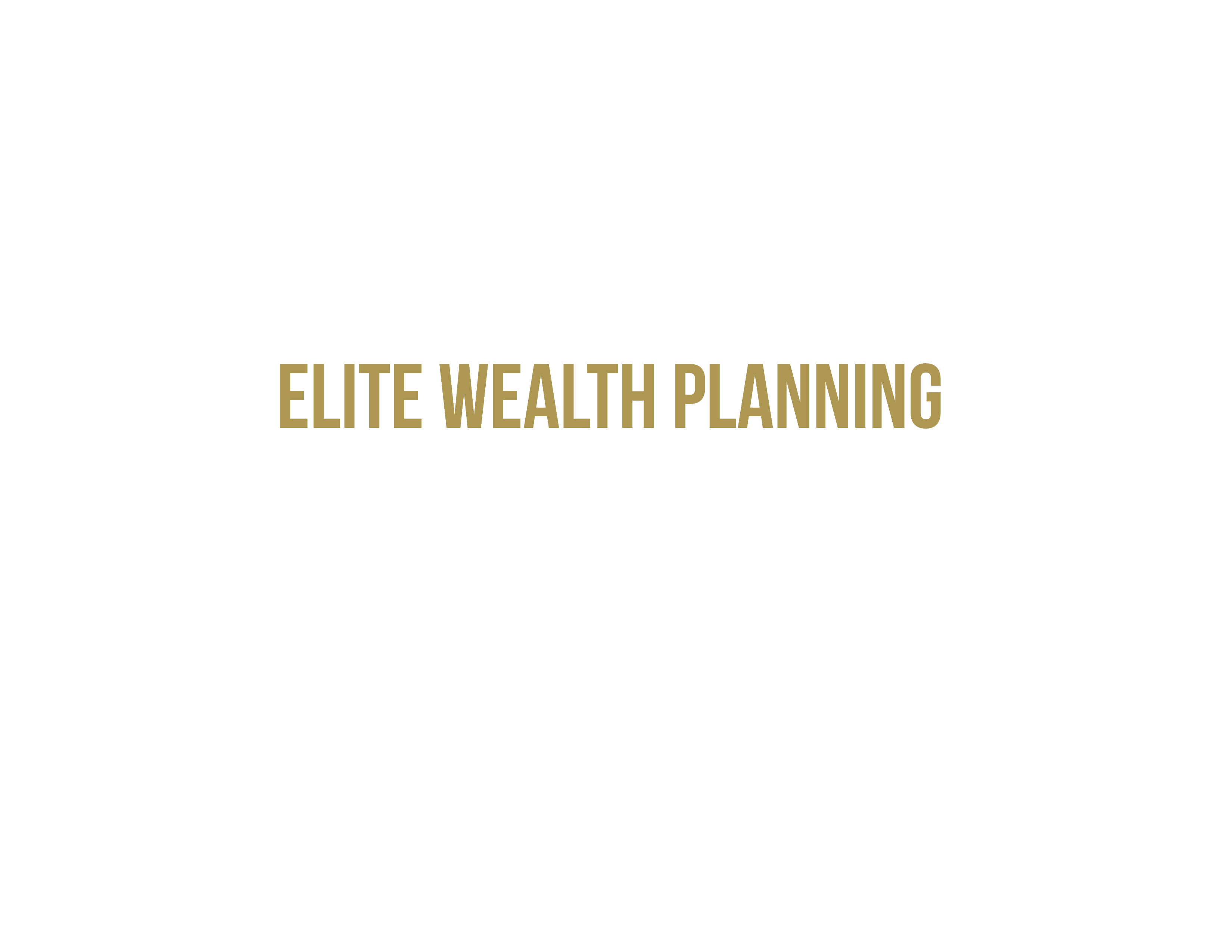 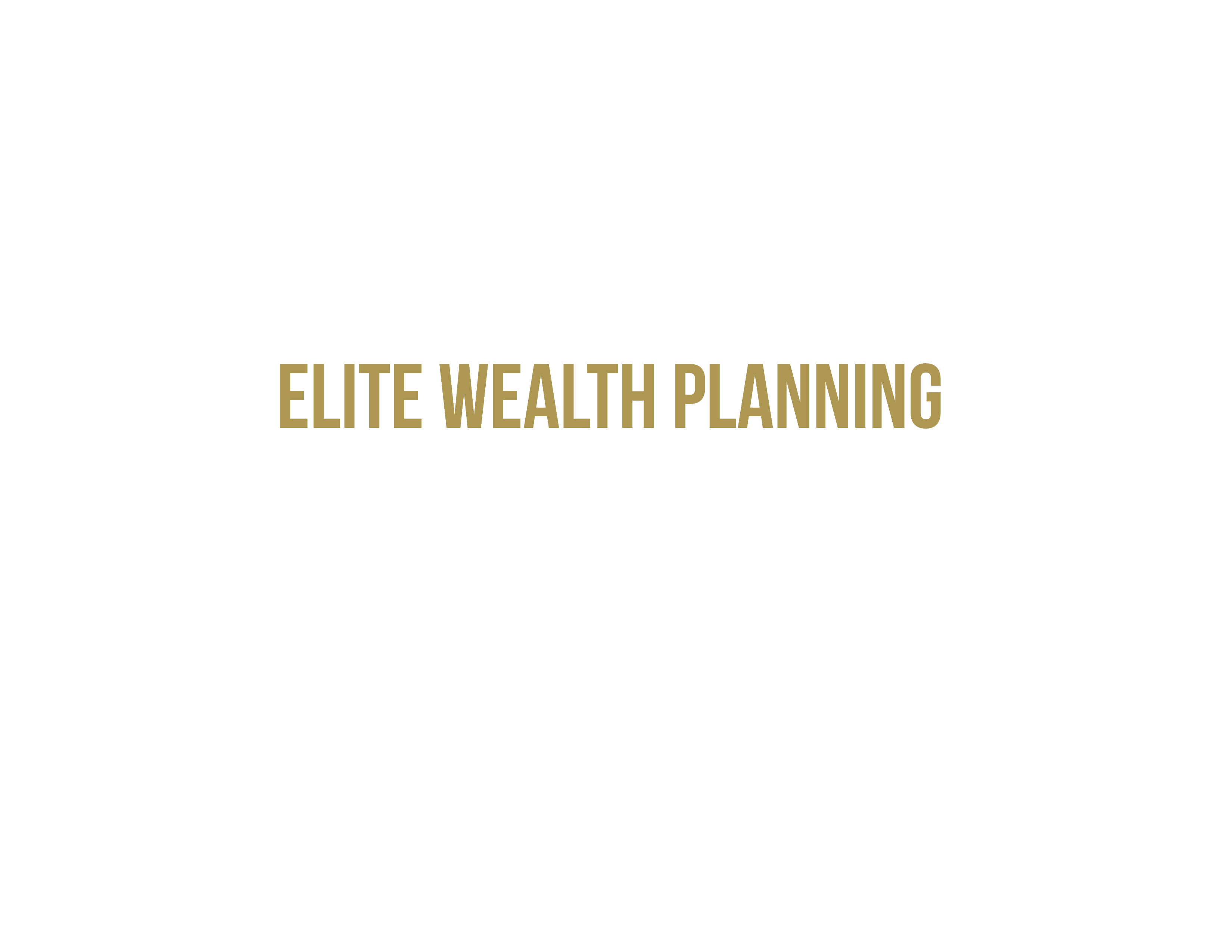 Lessons from the Super Rich
Net worth of Super Rich: $500 million or more.
Following in the path of the Super Rich can help you  avoid costly and painful errors.
When it comes to business and financial success, learning the lessons of the Super Rich can help you get the results you want.
Elite Wealth Planning
Technical expertise
Extensive range of legal and financial strategies
From the basic to state-of-the-art 
The human element
The personal and emotional component of elite wealth planning
No longer restricted to the Super Rich
Regulatory and tax law changes 
Technology
Comparing Wealth Planners and Elite Wealth Planners
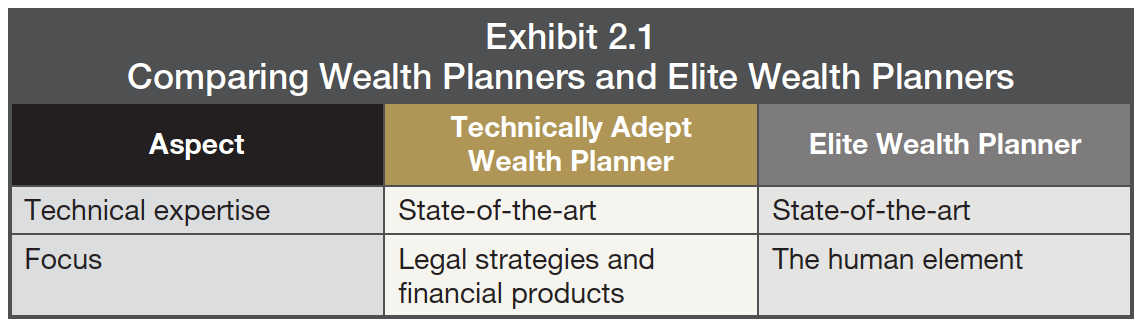 Planning Specialties
Estate planning
Income tax planning
Marital and related relations planning
Business succession planning
Asset protection planning
Charitable tax planning
Cross-border and inbound planning
Life management planning
Estate Planning
Using legal structures and financial products to determine the future disposition of current and projected assets
The human element
Primary driver.
Structures (such as trusts, partnerships and financial products)and legal strategies are all secondary
You clearly understand what you are agreeing to do.
The Virtuous Cycle
The Virtuous Cycle
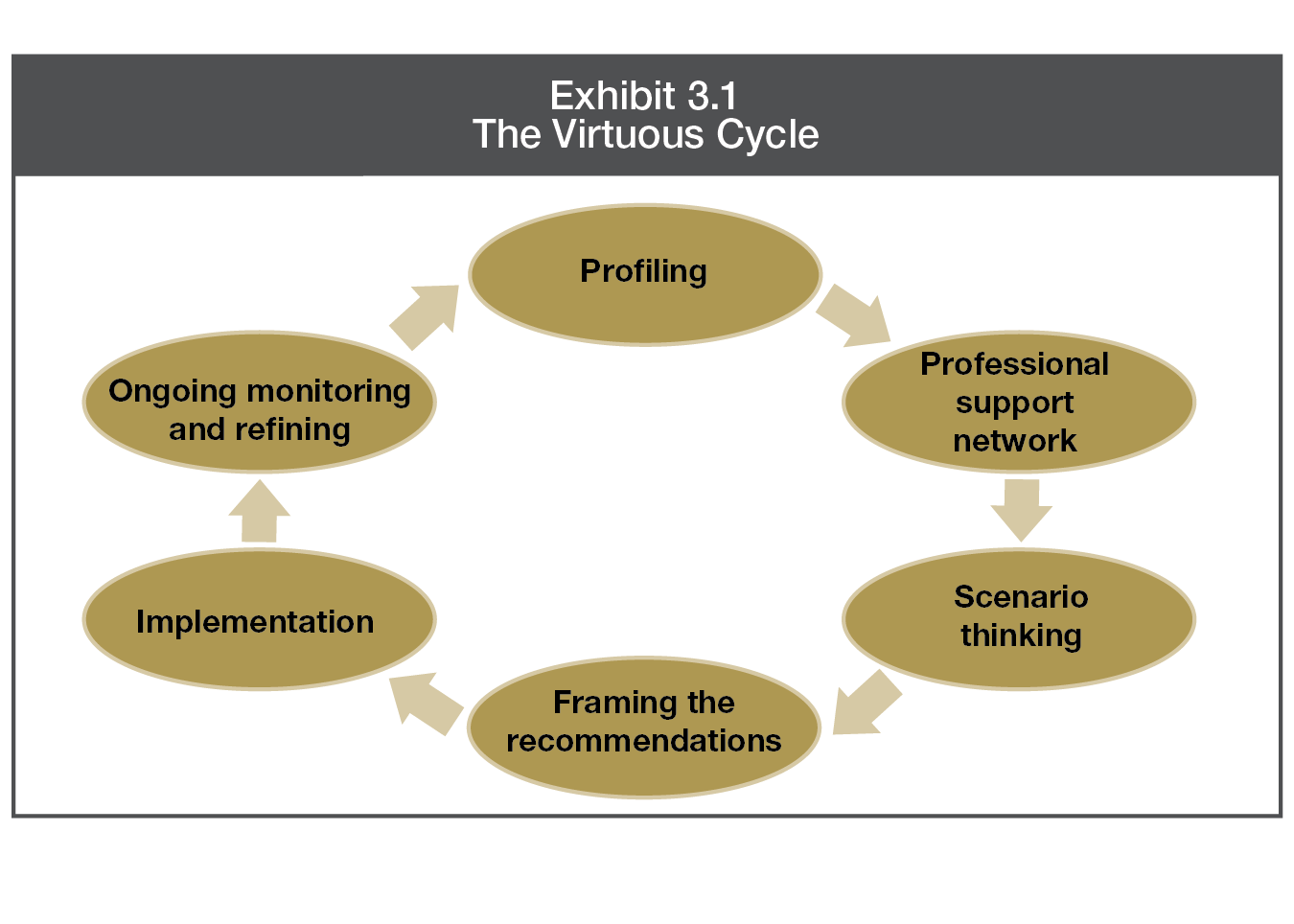 Profiling
Cornerstone of the virtuous cycle.
The human element is foundational.
Ongoing.
The Total Client Model
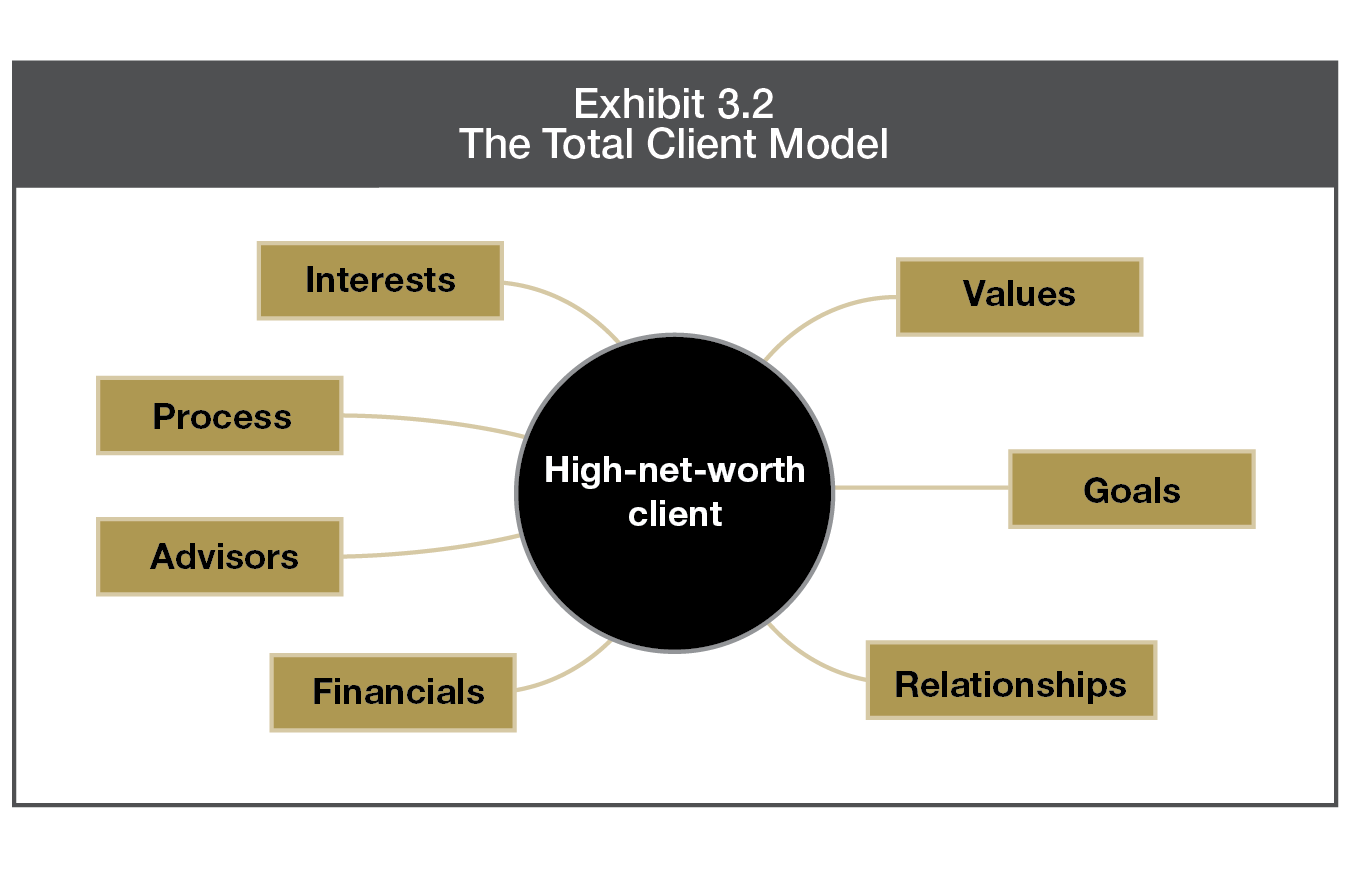 The Professional Support Network
Integrity
Always the top criterion
Specialized expertise
Top-of-the-line expertise
Professionalism
Incredible responsiveness 
Personal chemistry
A well-oiled machine
Scenario Thinking
“What if my family members—they don’t get along too well— decide to start World War III after I’m gone?”
“What if I want to leave money to my lover, but I don’t want my spouse of children to know?”
“What if I want to pay the lowest possible taxes on my investments without having to give up how the money is managed?”
Framing the Recommendations
Explaining the possible solutions in a way that makes sense.
Not only a discussion of the mechanics.
Why these possible solutions are most appropriate.
Make sure you understand what you’re agreeing to.
Implementation
Regularly fairly straightforward.
All the hurdles have been identified, as well as the approaches to surmounting them.
Ongoing Monitoring and Refining
Ongoing monitoring
Responding to innovations
You drive reconnecting
Your elite wealth planner drives reconnecting
Periodic reviews
“Life is a perpetual movie, not a photograph.”
								–Billionaire client
The Children
The Bad and the Good
The Bad
The kid and the gold digger
The bad seed and the family business
The Good
Fostering entrepreneurship
Facilitating philanthropy
The Bad
The kid and the gold digger: Love is forever, until it’s not.
Prenuptial agreements
Family trusts
The bad seed and the family business.
“He’s just going through a phase.”
“She didn’t mean what she said.”
“All he needs is a little more growing up.”
The Good
Fostering entrepreneurship: the family bank
Like acquiring funding from a venture capital fund or commercial bank
An entity that is customized the family
Needs to be funded
Facilitating philanthropy: the family foundation
The ability to convert caring into financial and related supportfor worthy causes
A family legacy
Potentially in perpetuity
Your Elite Wealth Planner
Types of Professionals
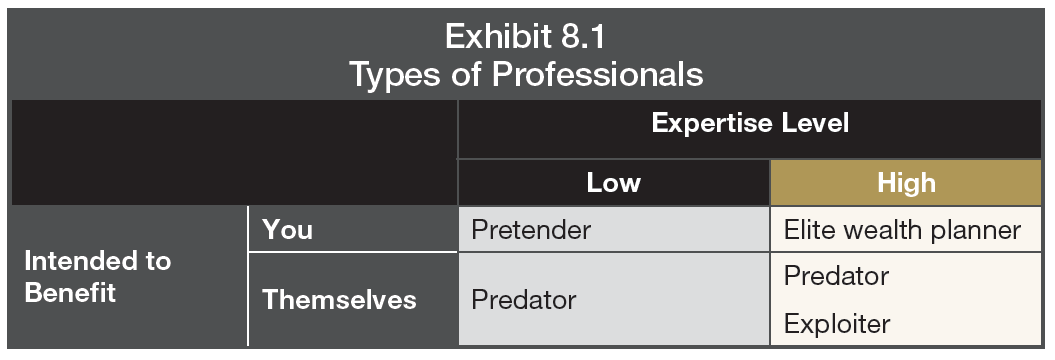 Finding an Elite Wealth Planner
Referrals from other professionals you’re working with
Referrals from peers, who are often part of a group of which you’re also members
Contacting a wealth planner because of his or her industry status – a thought leader
Four Core Selection Criteria
Criterion #1: Proven integrity
Criterion #2: A sense of purpose and deep concern for his or her clients
Criterion #3: Operational transparency
Criterion #4: Extensive technical expertise
Trust—but verify.Stress Test
Super Rich Rationale for Stress Testing
Stress testing
Avoid potentially
destructive situations
Ensure benefitting
from all
possible opportunities
Comparing the Super Rich and Less Wealthy Families
Super Rich
Low
Frequency of
errors or
opportunities
Less wealthy families
High
High
Low
Severity of errors or
opportunities
Stress Testing
Determine your goals
Evaluate existing or proposed services and products
Calculate cost structure
Evaluate alignment with goals
Work the assumptions
Address alternative services and products
Recommend course of action
The Need for Stress Testing
Wealth plans are dated; circumstances have changed.
The level and structure of the family’s assets
Changes in family and other relationships  
Wealth planning was done incrementally.
A piecemeal process
Lack or synergy
Opportunities for cost reductions
Wealth planning is not as good as it could be.
Pretenders and Exploiters
Availability of superior solutions
Too focused on technical wizardry and not the human element
Courses of Action
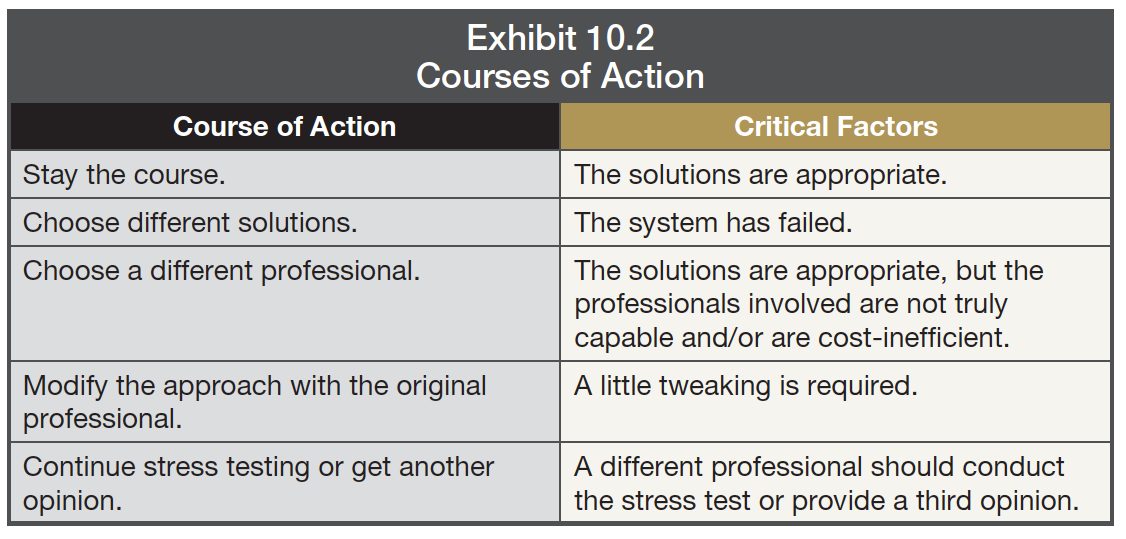 Common Errors Found When Stress Testing
Income mitigation strategies were not considered.
Estate plans do not provide for heirs as desired.
Excessive amounts or poorly structured life insurance.
Personal umbrella policies are inadequate.
Family wealth could easily be lost when children divorce.
Inheritors are likely to go to war.
Asset protection plans have deadly “backdoors.”
Charitable monies can easily be redirected.
When you’re not 100 percent sure …
Implement stress testing to assess your wealth planning efficacy in different scenarios and at delivering the results you expect.
Elite Wealth Planning
It’s all about you!
It’s about getting the outcomes you want.
Taking care of loved ones
Helping causes that are important to you
Increasing your wealth
Protecting your wealth 
Requirement: Working with an elite wealth planner.
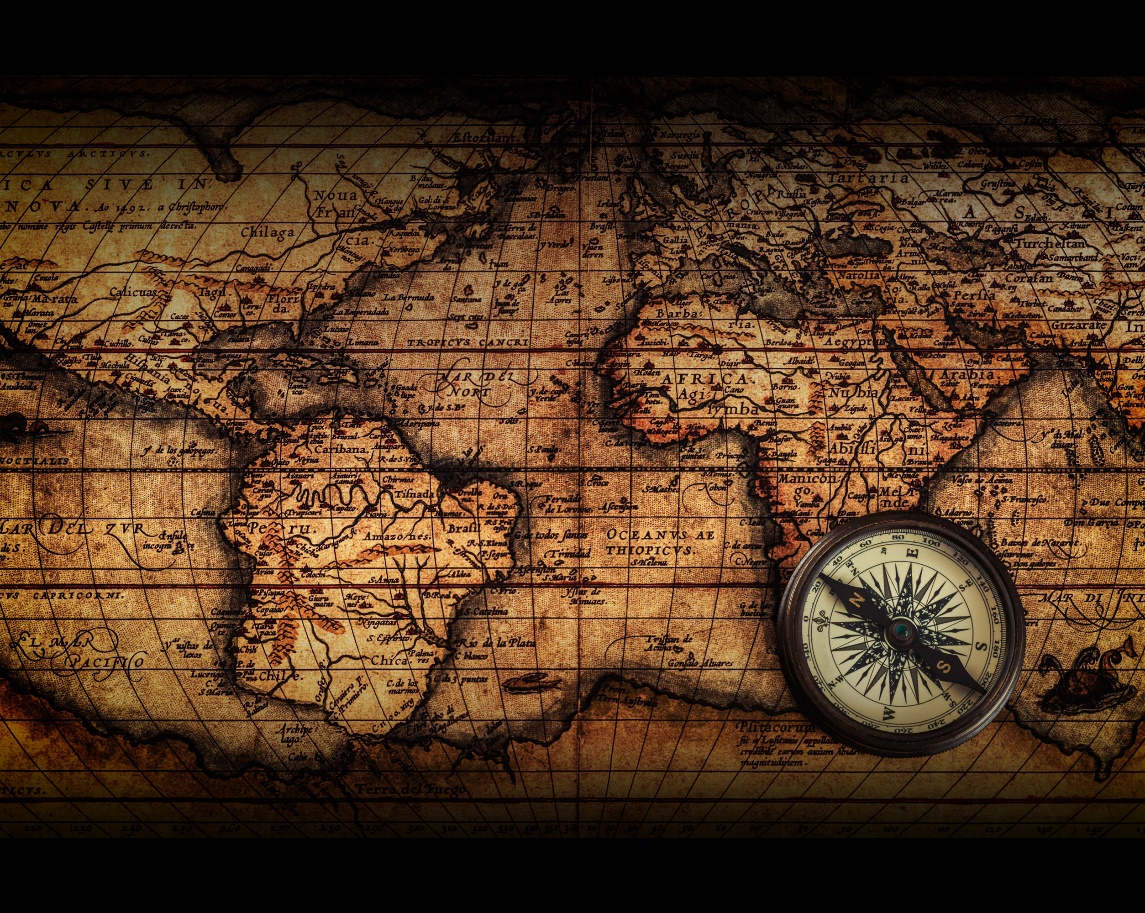 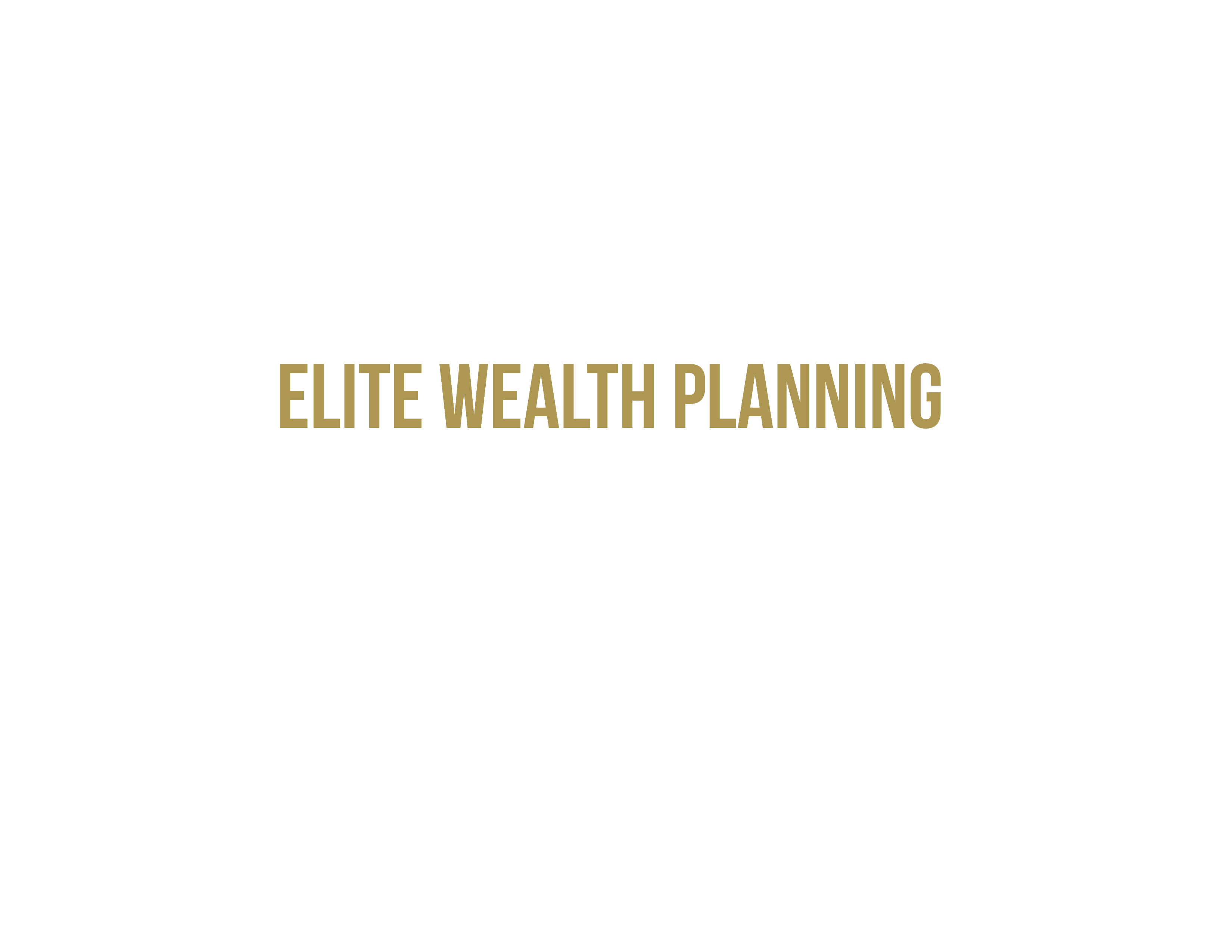 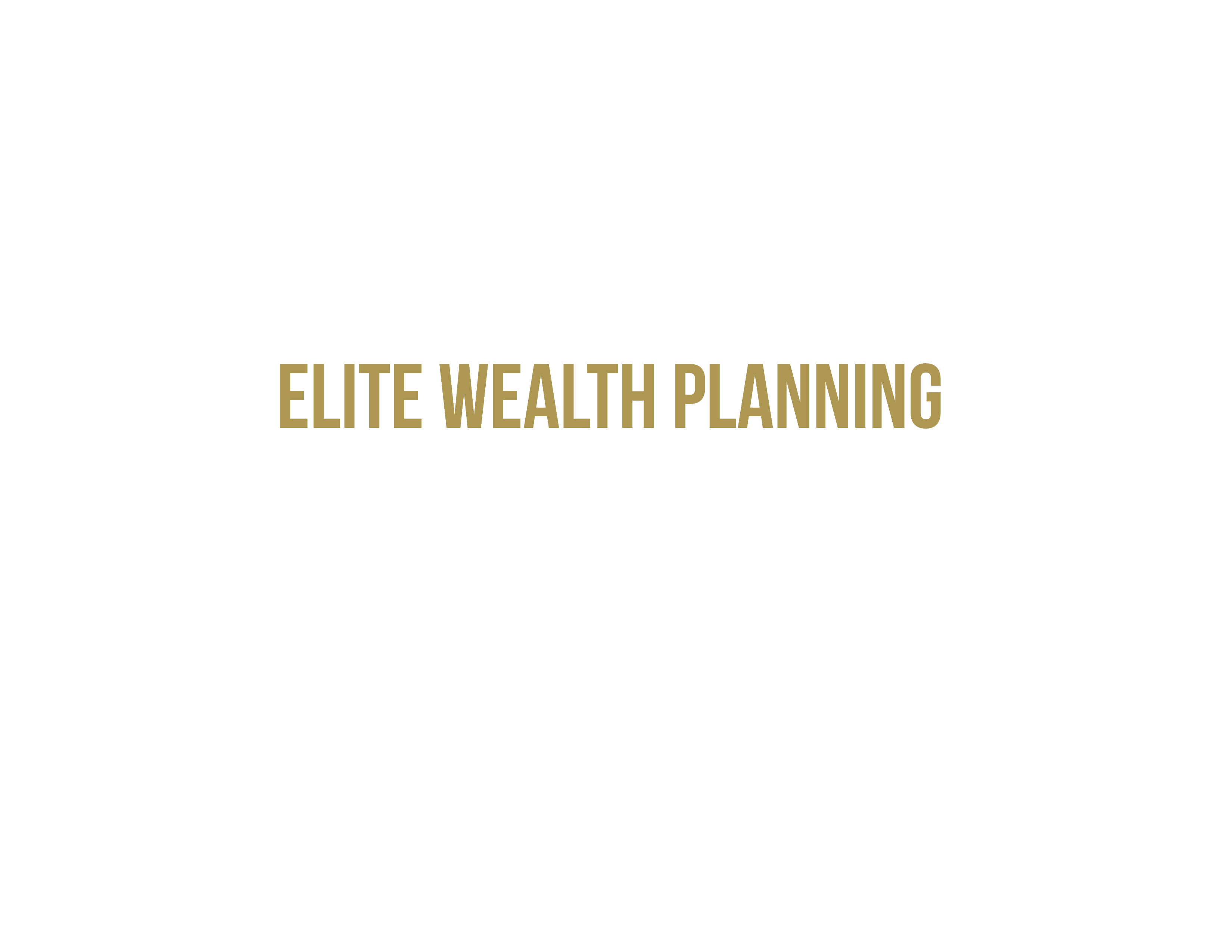